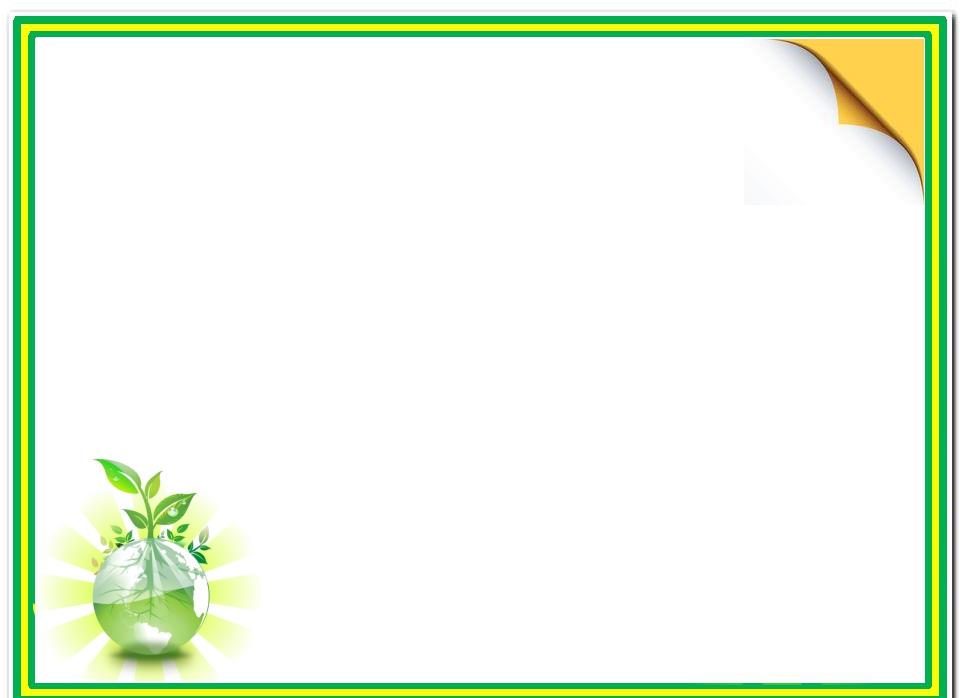 Уголок экспериментирования «Почемучка»
в младшей группе «Звёздочка»
Воспитатель: Рудова Е.Н.
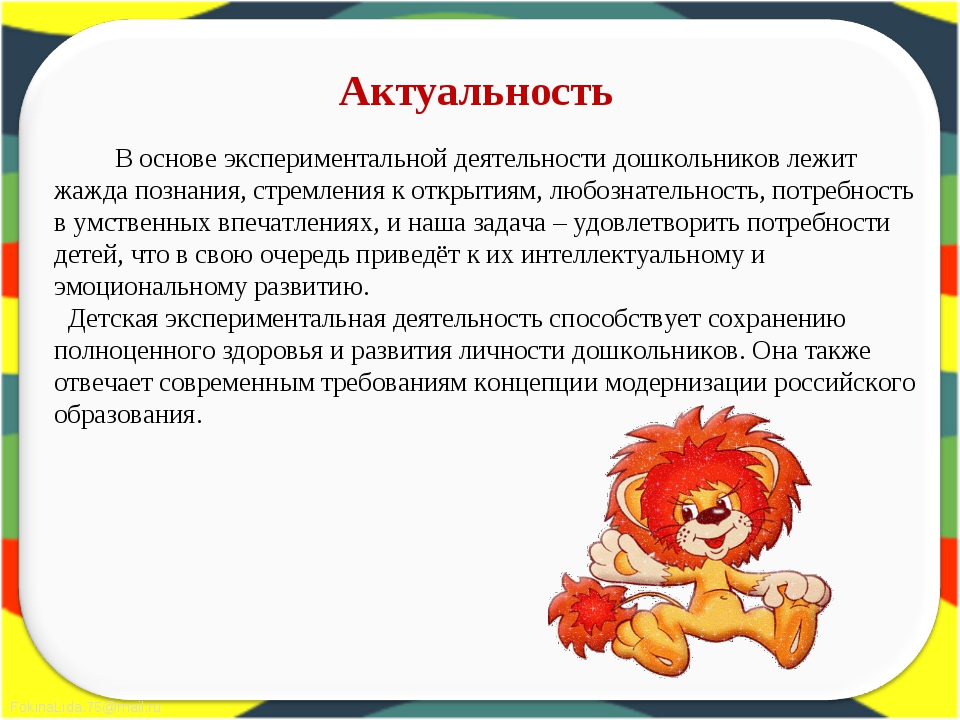 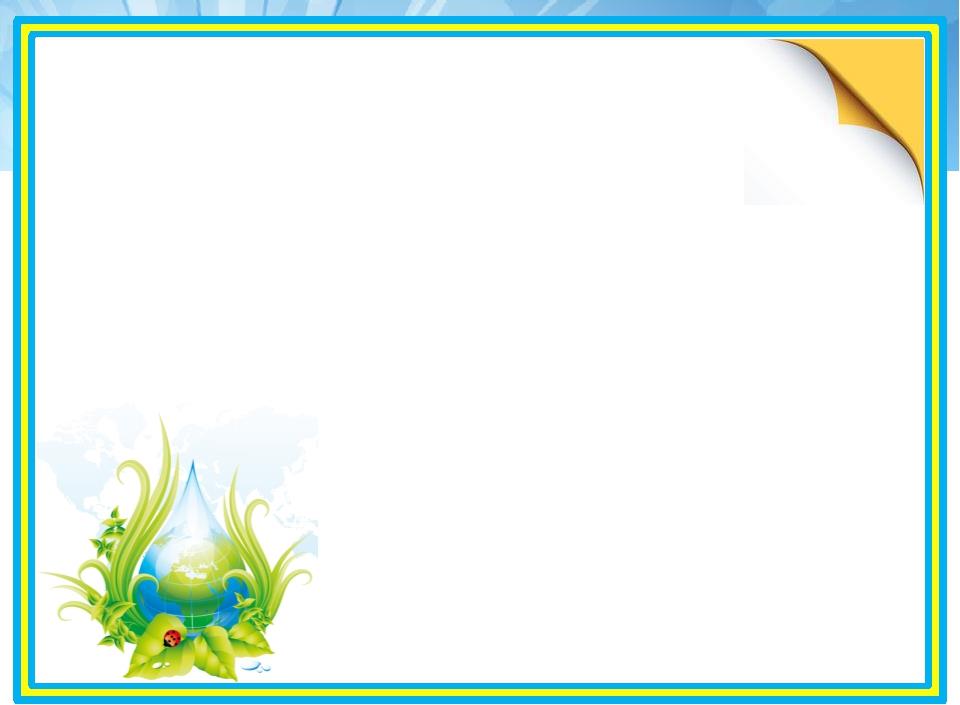 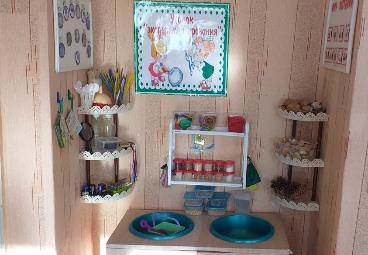 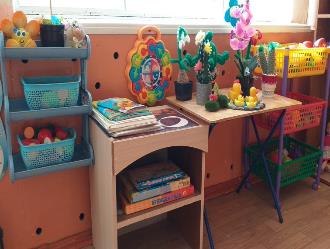 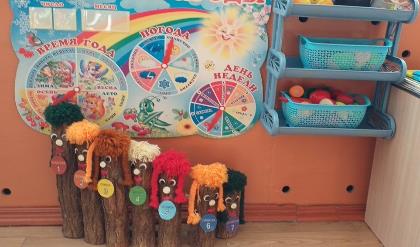 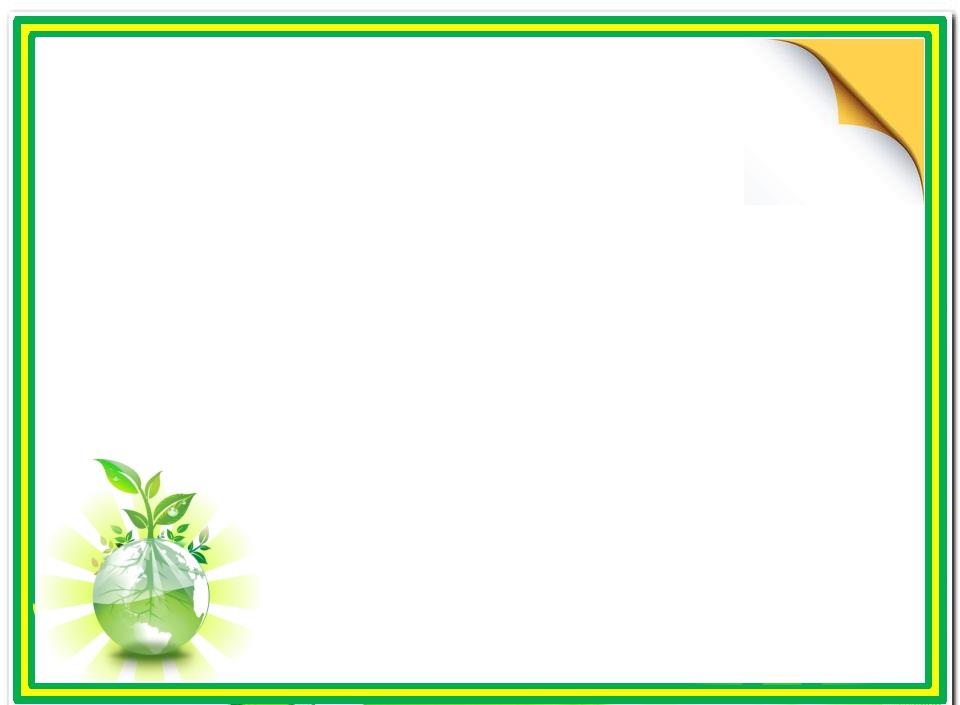 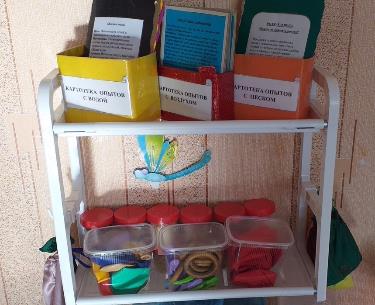 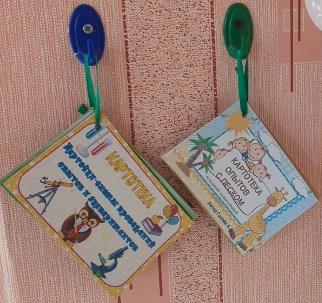 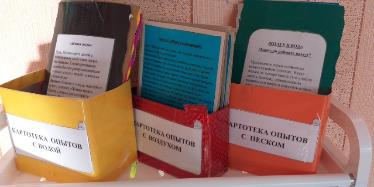 «Картотека опытов»
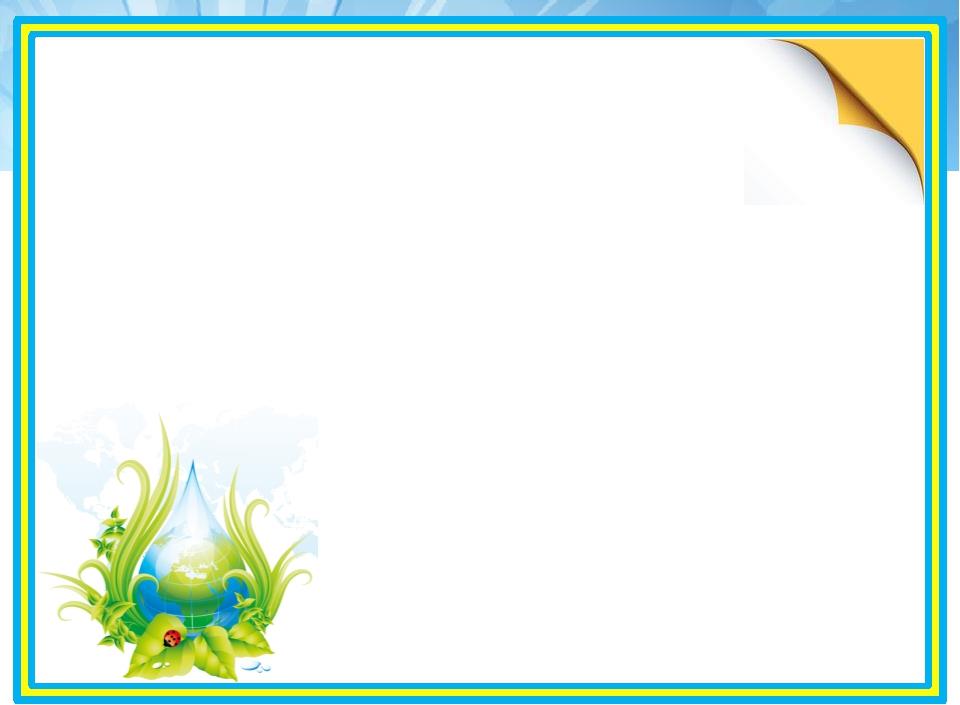 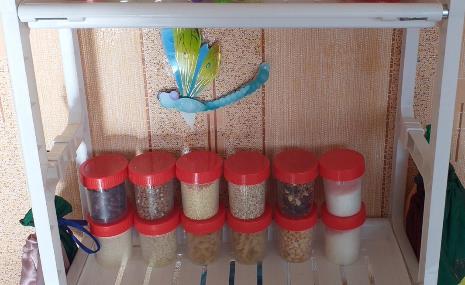 «Разные виды круп»
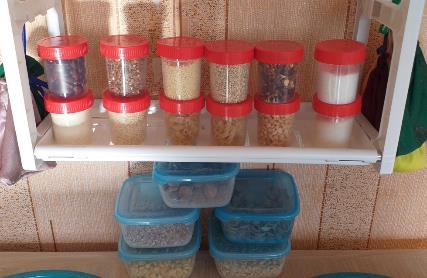 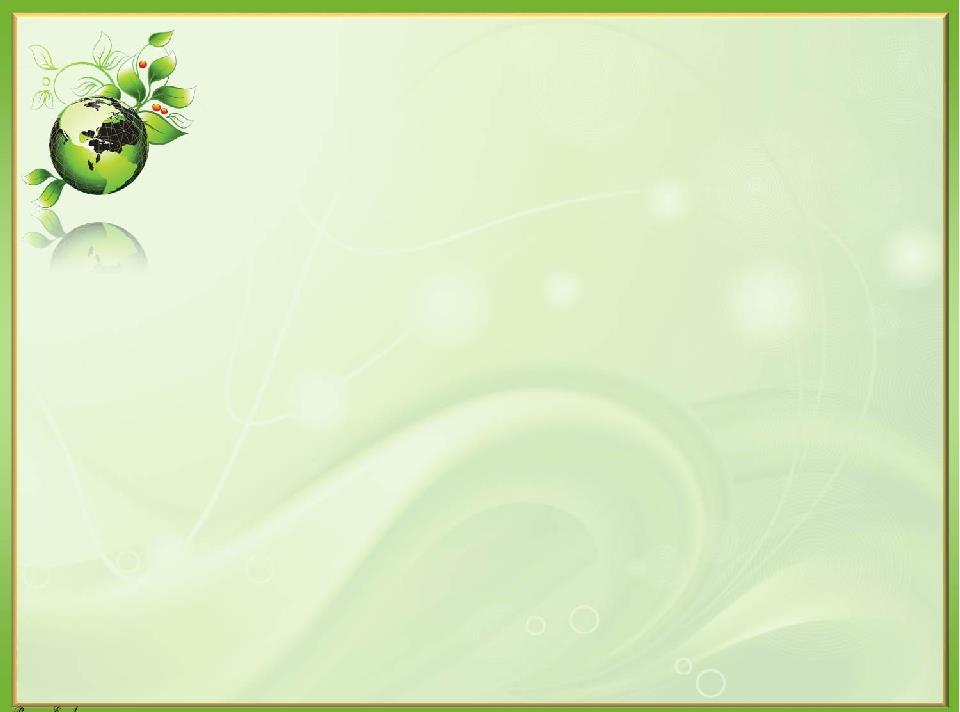 Природные явления
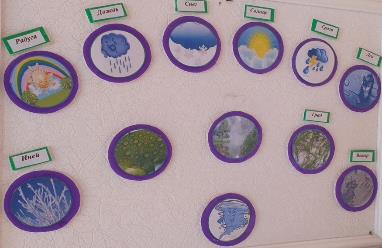 Мир растений
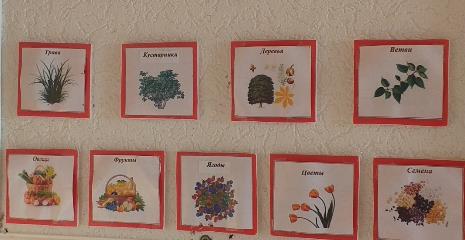 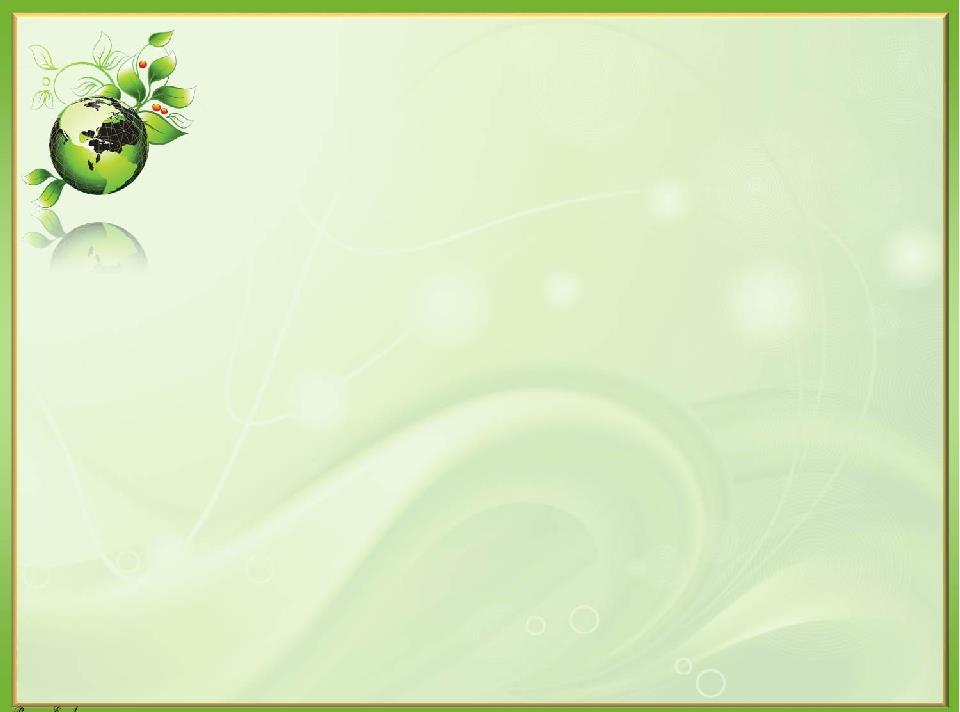 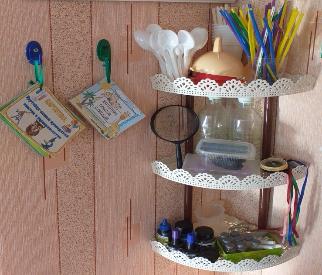 «Лабораторный инвентарь»
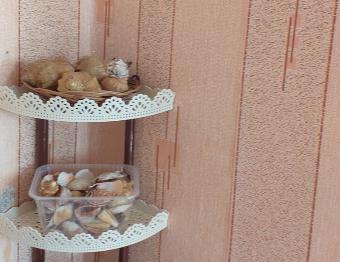 «Коллекция морских ракушек»
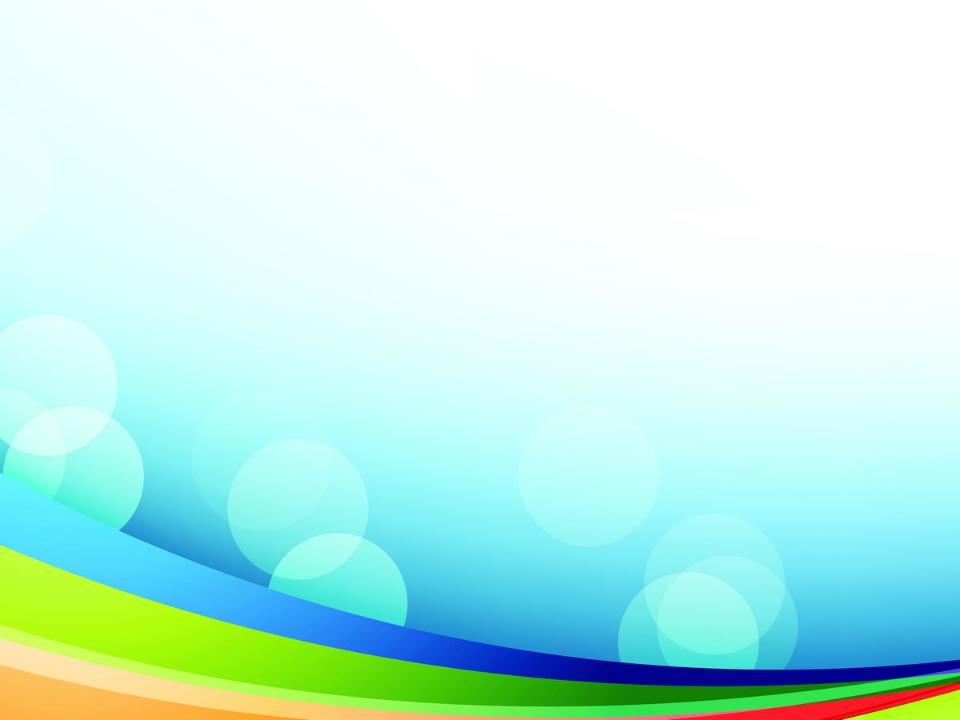 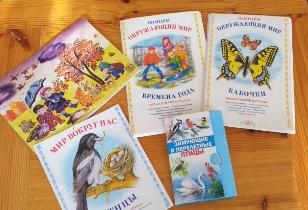 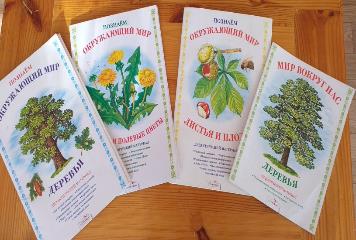 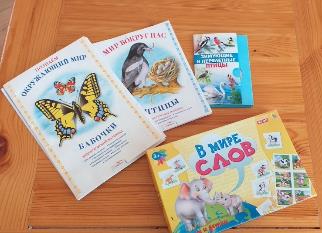 «Книги познавательного характера»
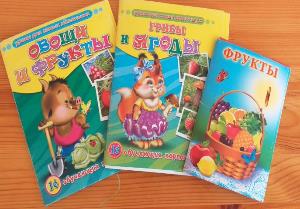 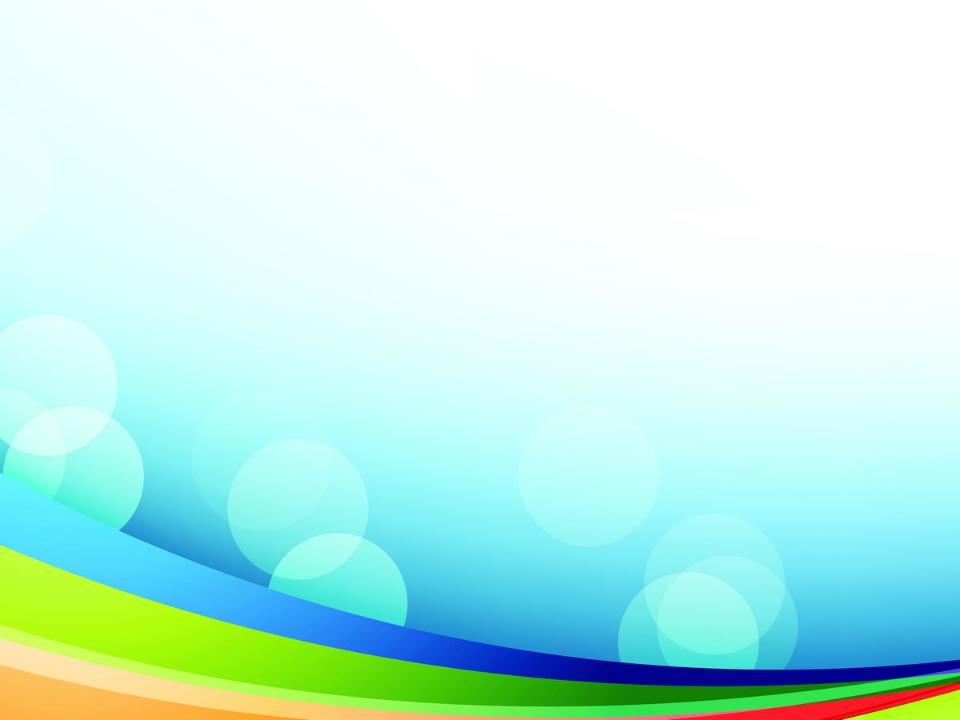 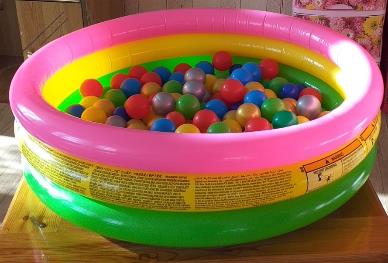 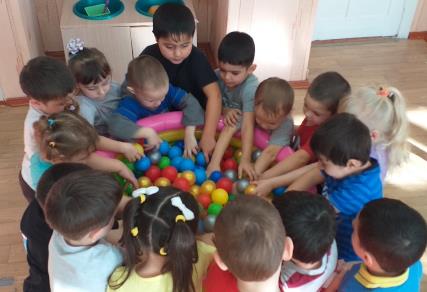 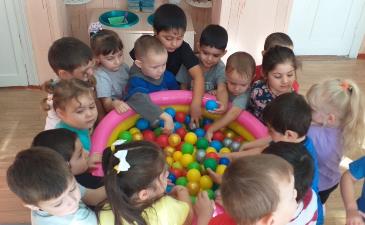 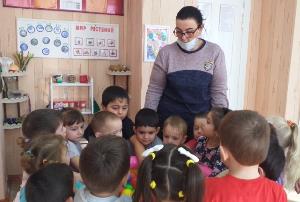 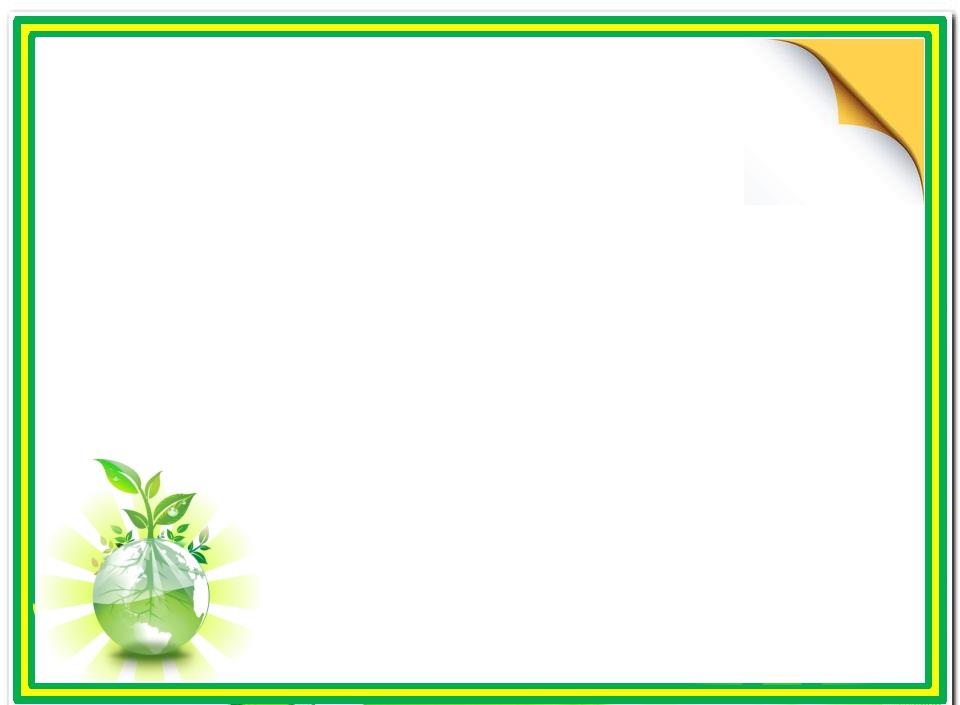 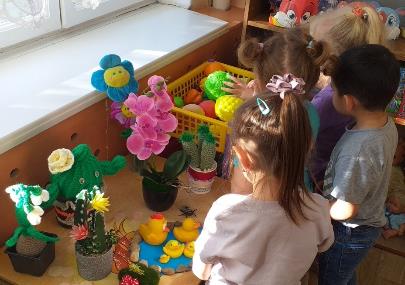 Уголок природы
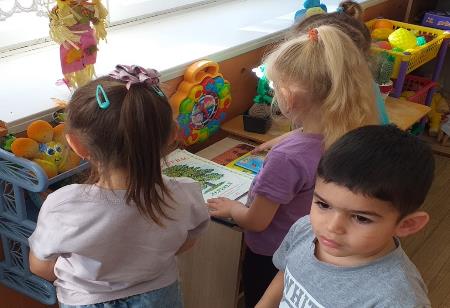 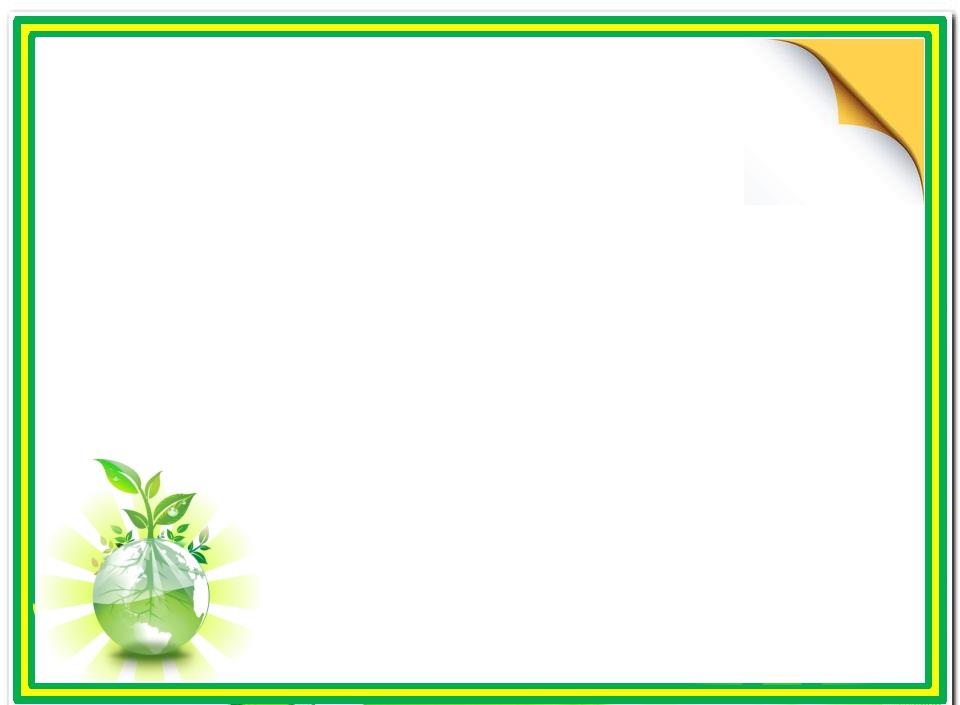 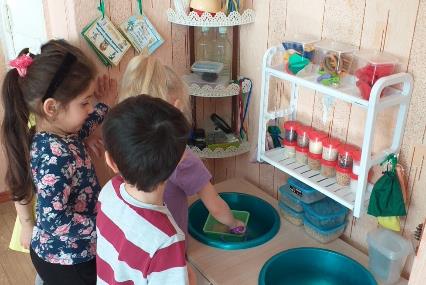 Игры с песком
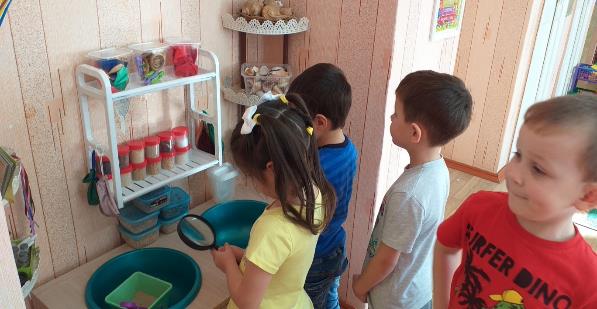 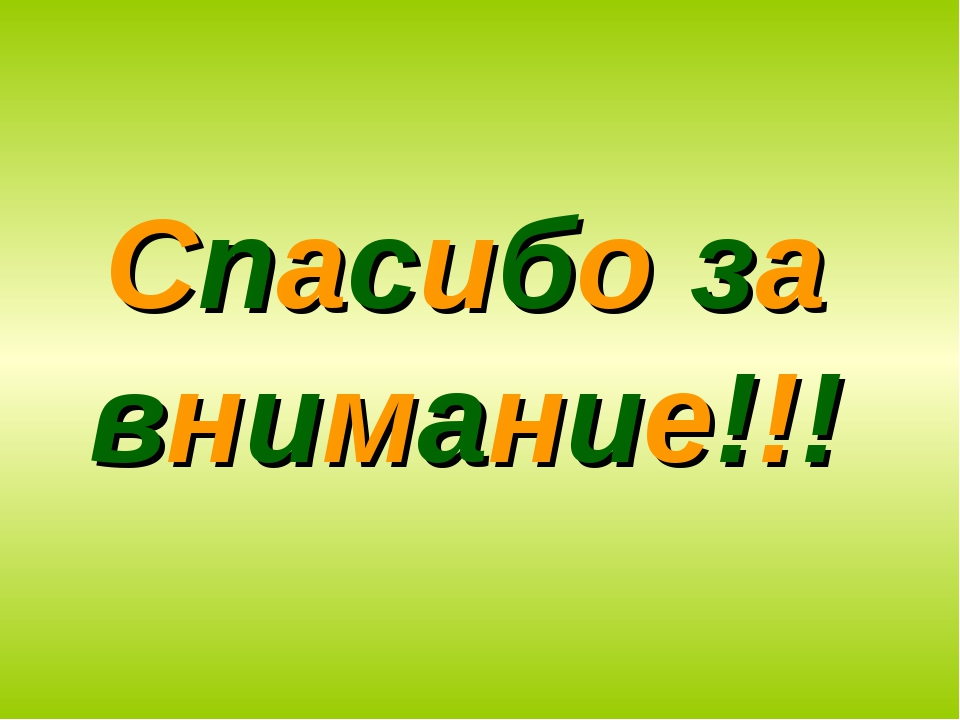